Boating Safety - Basics
Bureau of Workers’ Compensation 
PA Training for Health & Safety                        (PATHS)
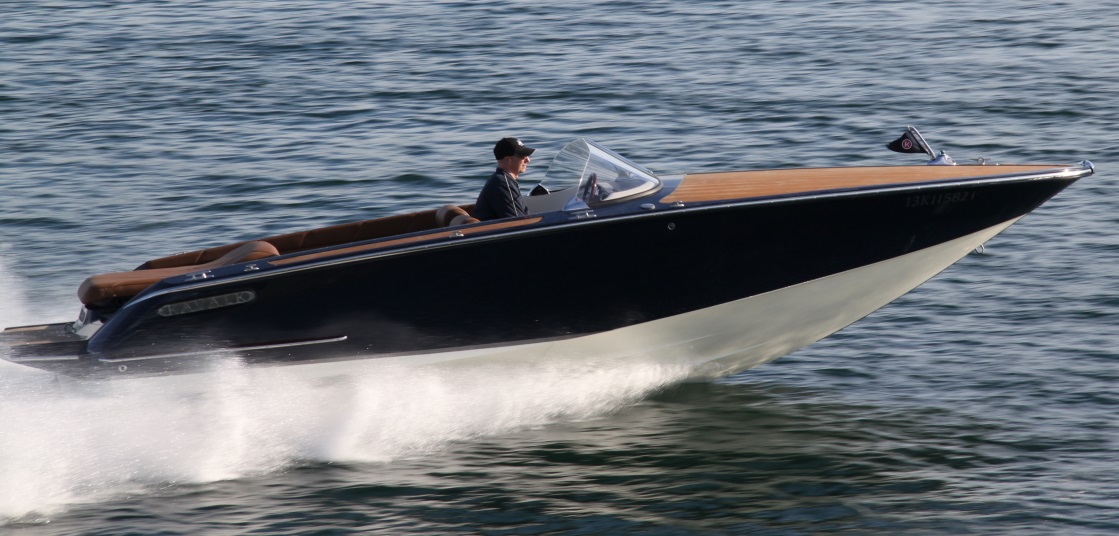 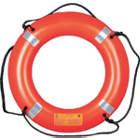 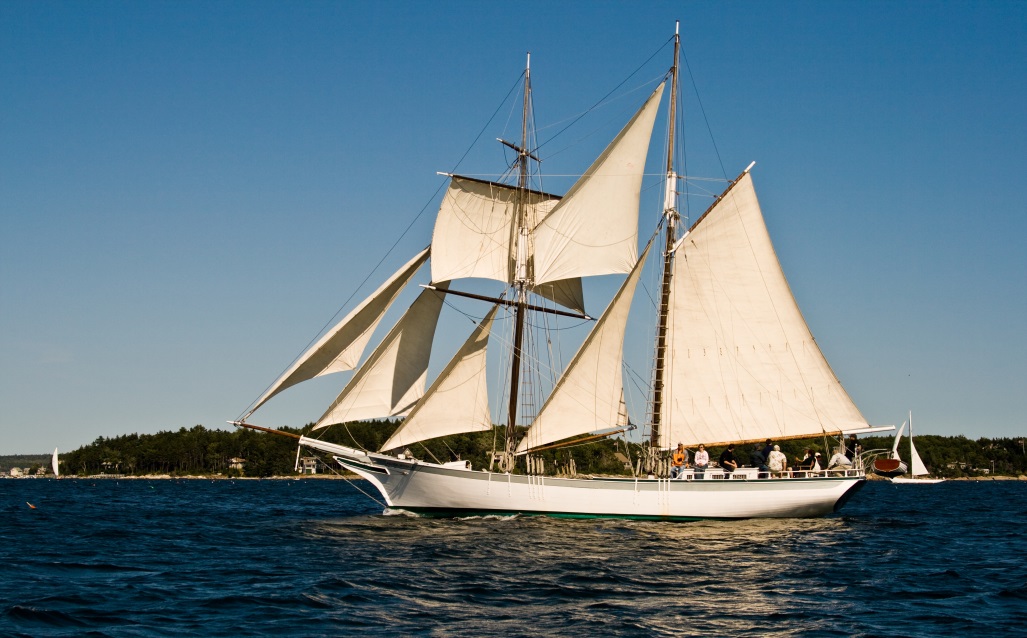 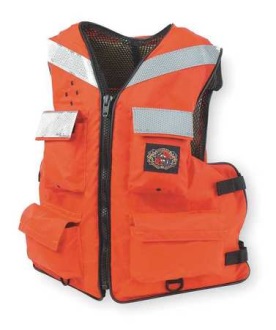 PPT-145-01
1
[Speaker Notes: Recreational boating is a popular leisure activity in the U.S. On average, more than 88 million U.S. adults participate in recreational boating each year, using a boat for (sports) activities such as fishing and water skiing and/or to travel. 

Recently published statistics indicated that:

 Drowning was reported as the cause of death in three-fourths of all fatalities.
 Approximately 84 percent of those who drowned were not wearing life jackets.
 During a recent year, the U.S. Coast Guard counted 4,064 accidents that involved 610 deaths, 2,678 injuries and approximately $39 million dollars of damage to property    as a result of recreational boating accidents.
 About 12 percent of deaths occurred on boats where the operator had received boating safety instruction.
 Operator inattention, improper lookout, operator inexperience, excessive speed and alcohol rank as the top 5 primary contributing factors in accidents.
 The most common types of vessels involved in reported accidents were open motorboats (47%), personal watercraft (17%) and cabin motorboats (15%).]
Boating Safety - Basics
Bureau of Workers’ Compensation 
PA Training for Health & Safety                        (PATHS)
Boats and watercraft consist of a variety of craft each posing unique safety considerations.
 
This program focuses on general boating safety with non-powered boats.

It is based on safety topics detailed by the PA Fish and Boat Commission.

Training + Education + Experience = Knowledge of Safe Boating
PPT-145-01
2
[Speaker Notes: This presentation will cover the basics of boating safety, for more extensive information concerning all areas of boating safety in Pennsylvania go to www.fishandboat.com]
Topics
Boating Hazards
Water Hazards to include:
Personal Safety Issues
Hypothermia and Heat Injuries
Emergency Actions
PFDs (Personal Flotation Devices)
General Boating Safety Issues
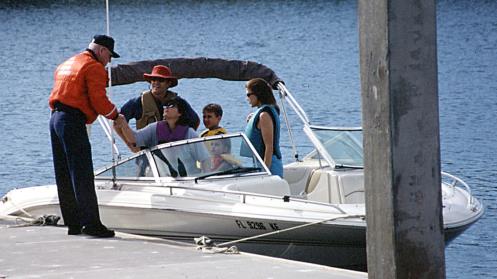 PPT-145-01
3
[Speaker Notes: This presentation will cover the topics listed.

Picture: newenglandboating.com]
Types of Boats
Powered and non-powered have their own hazards.

Powered boats will move into and through the travel path at greater speeds. Reacting to hazards may be difficult.

Non-powered boat movements are dependent upon the current and talent of the boater.
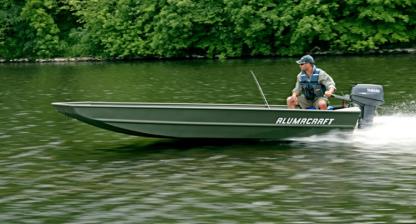 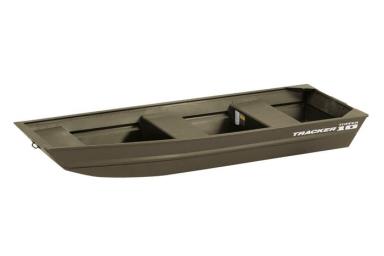 PPT-145-01
4
[Speaker Notes: Non-powered boats can also be referred to as “human-powered boats,” meaning oars are used as the prime mover.
This information can be used for powered boats, non-powered boats, boats with trawling motors as well as those under sail.
It will concentrate on non-powered boats.

Pictures: iboats.com]
Boat Hull Types
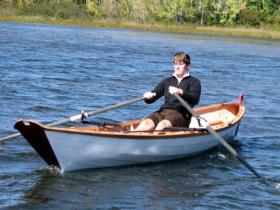 The shape of the hull will determine how the craft may operate in the water.

Flat bottom
V-hull
Pontoon boats
Jon boats
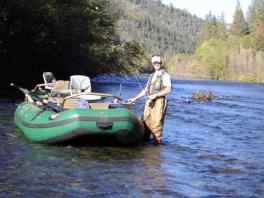 PPT-145-01
5
[Speaker Notes: There are several different hull types available to boaters with each type having advantages and disadvantages depending on what the operator intends to use the craft for on a regular basis.


Pictures: nextwaveboat.com
flyfishingtraditions.blogspot.com]
Advantages/Disadvantages
Advantages
Disadvantages
Flat bottom 


V-hull


Pontoon boats


Jon boats
This planing hull has a shallow draft, which is good for fishing in small lakes and rivers.
Rides roughly in choppy waters.
Takes more power to move at the same speed as flat bottom hulls. May roll or bank in sharp turns.
This planing hull gives a smoother ride than a flat bottom hull in rough water.
Has a tendency to roll unless it has a deep keel or stabilizers.
This typical displacement hull moves easily through the water even at slow speeds.
See flat bottom boats
See flat bottom boats
PPT-145-01
6
[Speaker Notes: This slide lists the basic advantages and disadvantages of the different hull types.

Pictures: nextwaveboat.com
flyfishingtraditions.blogspot.com]
Boating Hazards
Hazards with the water craft
Personal Safety Issues
Water Hazards to include:
Dams
Current
Waves
Weather-storms
Sunburn
Submerged objects
Alcohol and boating
Other boats and swimmers
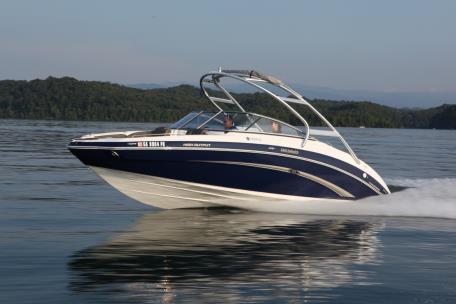 PPT-145-01
7
[Speaker Notes: Many other hazards may exist due to flooding conditions upstream as well as storms which may wash transitory materials into a waterway. Be alert to not only what might be downstream of your journey but what may be upstream waiting to overtake you and your craft.]
Dams
Currents above the dam can draw boats into water going over or through a dam.
Deploy an anchor upstream of the dam.
Below a dam, recirculating currents and turbulent water will be may be found.
Many small dams are not marked-know your route of travel. 
Use a map to plot your trip. 
Some dams may be seen by looking for a horizontal line going across the water.
 
Plan your trip!
PPT-145-01
8
[Speaker Notes: Although some dams may be seen by the horizon view stated, some will not be seen this way.]
Low Head Dams
More than 2,000 in Pennsylvania. These are called “Drowning Machines.” Water going over a dam creates a back current or undertow. They can pull a boat into the turbulence and capsize it, trapping a boater.
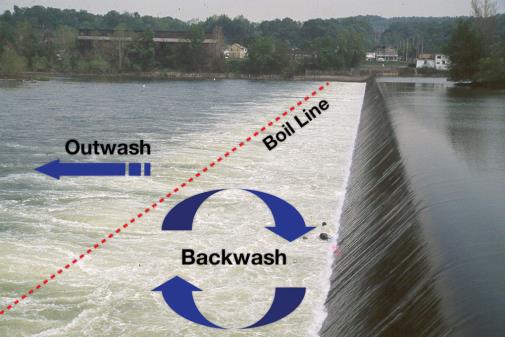 PPT-145-01
9
[Speaker Notes: There are numerous low head dams in Pennsylvania as well as other states.  These dams have been referred to as “drowning machines” since so many people are killed each year while boating near or around them.

Picture: boat-ed.com]
Shallow Drop Dams
Shallow Drop Dams can create a backwash. During storms and heavy rains these become stronger and can extend further downstream.
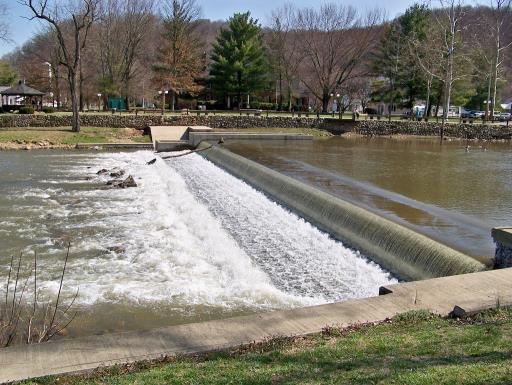 PPT-145-01
10
[Speaker Notes: Shallow drop dams are also dangerous.

Picture: panoramio.com]
Current
Currents can change due to underwater topography and submerged objects. 
Many tons of force can be exerted on a boat.
This may not only draw the boat into dangerous conditions but also pin the boat against obstructions.
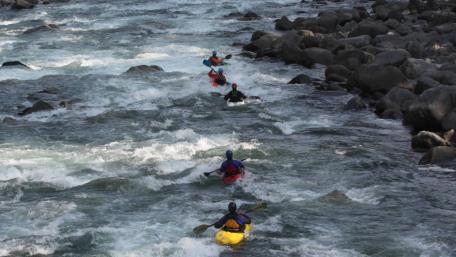 Never exceed your capabilities when dealing         with current!
PPT-145-01
11
[Speaker Notes: The strongest current may be found half the distance across a stream and then half the depth. 

Picture: tofinoseakayaking.com]
Strainers
Obstructions such as a tree or fence in the water. 
It allows the passage of water but can hold boaters and boats. 
Maintain a safe distance from strainers.
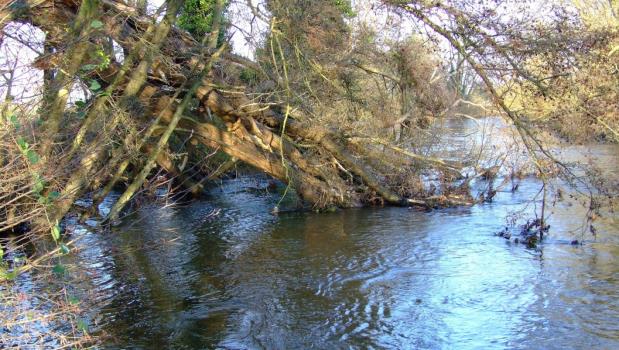 PPT-145-01
12
[Speaker Notes: Obstructions in the water that can hold water craft in a location are called “strainers” and should be avoided.

Picture: riverkennet.blogspot.com]
Anchoring in Current
Always anchor from the bow of the boat!

The boat will ride over oncoming waves.

Anchoring from the stern may permit water to rise over the transom and flood, sink or capsize the boat.
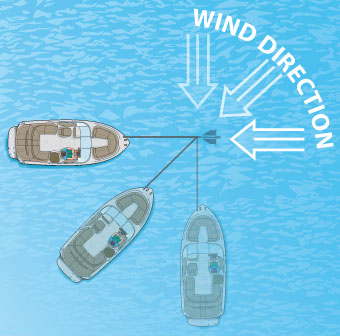 PPT-145-01
13
[Speaker Notes: When anchoring in a current keep the information listed in mind.

Picture: boat-ed.com]
Tidal Currents
Boaters venturing into tidal waters, i.e. Lower Delaware River, should understand water movement and behavior. 
Vertical rises and falls of tides are governed by gravitational pull of the moon and sun. 
Understand the hazards before venturing out.
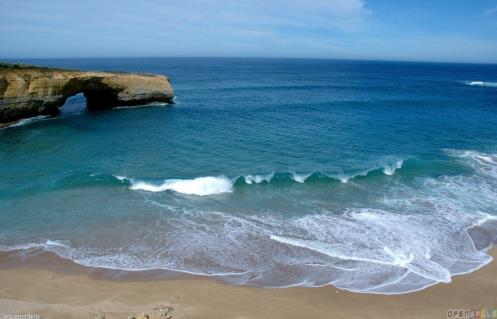 PPT-145-01
14
[Speaker Notes: Tidal currents can pose a danger to boaters and swimmers alike.

Picture: openwalls.com]
Waves
Caused by the wind acting on the water’s surface. Greater wind=greater the waves.
Boaters should not go into larger bodies of water (Lake Erie) in small boats.
Small lakes with greater exposed surfaces may be susceptible to the same conditions.
Also caused by powered  boats traveling too close      to non-powered craft.
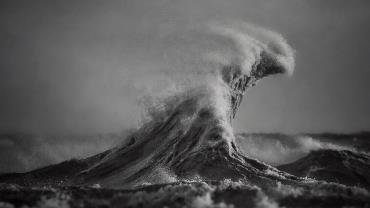 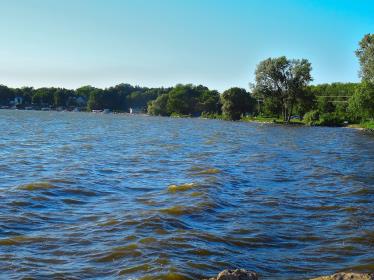 PPT-145-01
15
[Speaker Notes: Lake Erie storms, as shown in the top picture, can be deadly. Remember the Edmund Fitzgerald!

Pictures: strangesounds.org
panoramio.com]
Weather
Can affect the conditions on which you travel.
Wind, temperature and barometric pressures all combine
National Weather Service. Issues new marine forecasts at least every 6 hours. Signs of worsening conditions
Clouds gathering, darkening and increasing in size
Rapid wind shift or change in speed
Static on the AM radio may indicate approaching storm
Barometric pressure drops
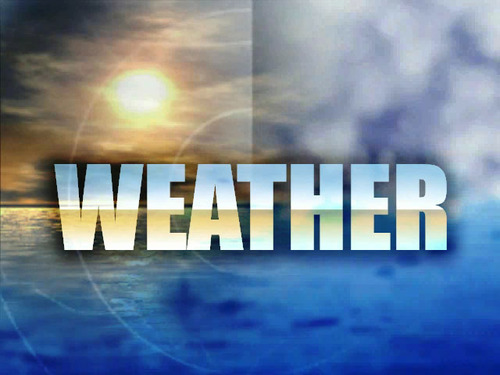 PPT-145-01
16
[Speaker Notes: Check the weather during the times you will be out on the water as well as an extended forecast.

www.weather.gov]
Storm Near
Drop sails
Stow gear
Head for land
Head bow into waves and current
Slow boat’s movement with anchor or improvise with a bucket and rope
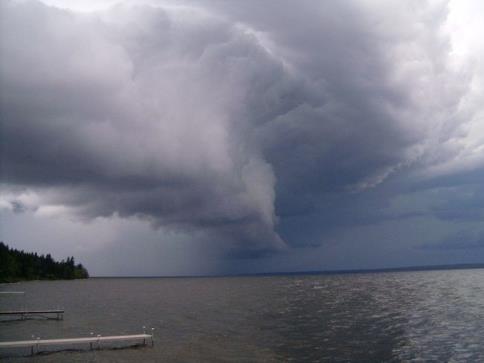 PPT-145-01
17
[Speaker Notes: While on the water a storm can be a very dangerous situation to face. Follow the listed information if you see a storm approaching and are unable to get back to dry land.

Picture: pinterest.com]
Lightning
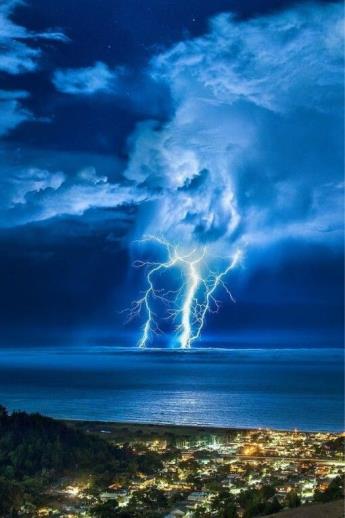 Place fishing rods and antennas flat on deck

Maintain a low profile on board

Get to a safe harbor
PPT-145-01
18
[Speaker Notes: Lightning can kill whether a person is on dry land or on the water. When in a water craft it’s necessary to follow the instructions given in this slide.

Picture: pinterest.com]
Cold Water Shock
Water need not be freezing
Sudden immersion in water even above 500F can cause cold water shock

Body’s response:
Torso reflex of involuntary gasp
Hyperventilation
Breathlessness
Ability to hold breath, control breathing and swim diminished
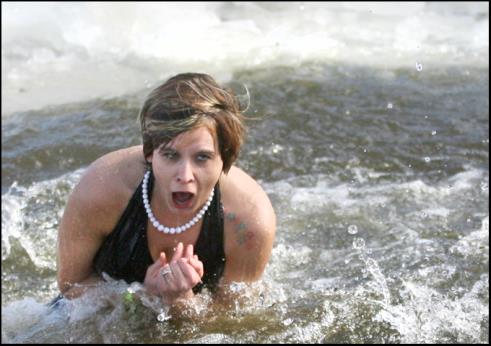 PPT-145-01
19
[Speaker Notes: Cold water can cause issues no matter what a person’s physical condition is.

Picture: kayakdave.com]
Hypothermia
Loss of body’s core temperature

Shivering loss of feeling in extremities

Skin is cold and turns blue

Decreased mental skills and slurred speech
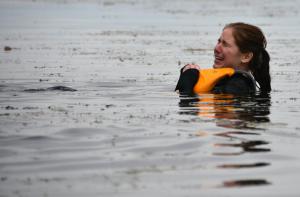 PPT-145-01
20
[Speaker Notes: Generally, a person can survive in 41-degree F (5-degree C) water for 10, 15 or 20 minutes before the muscles get weak, you lose coordination and strength, which happens because the blood moves away from the extremities and toward the center, or core, of the body.

Picture: watersafetyguy.org]
Cold Water Immersion
4 stages

Initial cold shock (first 3-5 minutes)

Gasp
Hyperventilation heart rate and rhythm and blood pressure drop
Panic
Can lead to death especially with pre-existing conditions
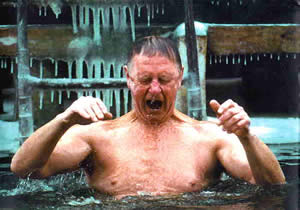 PPT-145-01
21
[Speaker Notes: There are basically four (4) stages involved with cold water immersion.

Picture: emnrd.state.nm.us]
Cold Water Immersion
Short term swim failure (3-30 minutes)

Cold water saps energy, legs weak

Movement slow or difficult

Death possible by drowning
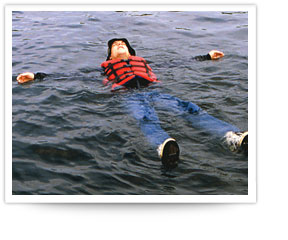 PPT-145-01
22
[Speaker Notes: Picture: boatsmartexam.com]
Cold Water Immersion
Long term hypothermia (30+ minutes)

Body heat lost to cold water 25 x faster than cold air

Hypothermia

Unconsciousness and death without drowning
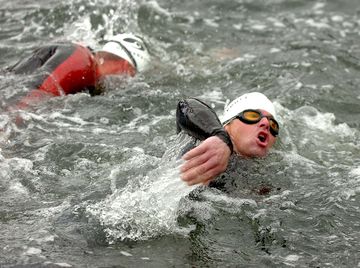 PPT-145-01
23
[Speaker Notes: Picture: unchainedfitness.com]
Post-Immersion Collapse
Occurs during or after rescue
Death due to complications of inhaling water  or lowered body temperature
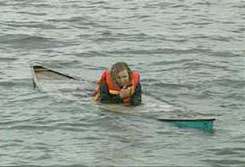 PPT-145-01
24
[Speaker Notes: A person can collapse or even die after being rescued.]
Cold Water Survival
Wear a life jacket
Wear insulating clothing; wool, fleece or synthetics
If about to fall, cover mouth and nose to avoid inhaling water
Do not remove clothing
Get back into or on top of boat
Unable to get out of water
HELP posture (Heat Escape Lessening Posture) or
HUDDLE (Position if with a group)
PPT-145-01
25
[Speaker Notes: To survive a cold water immersion remember the information provided in this slide.]
Hypothermia (water)
Get out of the water quickly or climb on anything floating. 

DO NOT attempt to swim unless a floating object or another person can be reached.

Swimming or other activity uses the body’s heat and reduces survival time by about 50%.
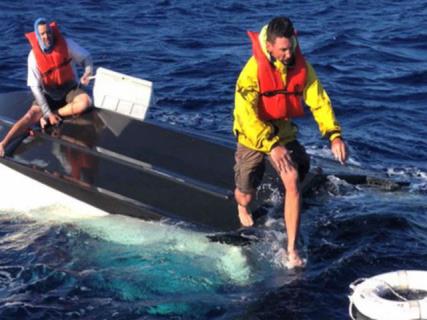 PPT-145-01
26
[Speaker Notes: Get out of the water quickly or climb on anything floating.  

DO NOT attempt to swim unless a floating object or another person can be reached.
Swimming or other activity uses the body’s heat and reduces survival time by about 50%.]
Hypothermia (water)
Can’t get out of the water: 
Wait quietly, conserve body heat. 
Fold arms across the chest, keep thighs together, bend knees, and cross ankles.  
If another person is in the water, huddle together with chests held closely.
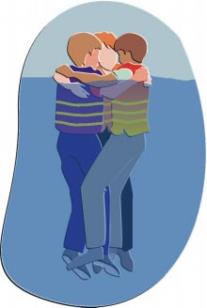 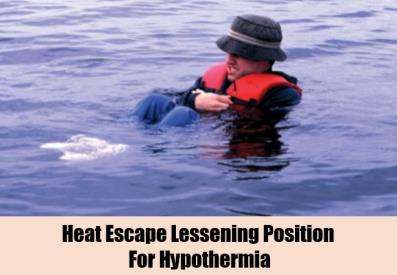 PPT-145-01
27
[Speaker Notes: Hypothermia regarding water incidents:

Wear a life jacket (also called a personal flotation device).
Exit the water, if possible.
Don’t swim unless land is close by - conserve your energy.
Minimize heat loss by drawing extremities into your core.
Huddle with others and do not remove your clothing.

The sequence indicated better maintains body-to-body contact for heating purposes.]
First Aid: Hypothermia
Remove person from water/weather ASAP
Replace wet clothing with dry; wrap in blankets
Give nothing by mouth if unconscious
Never give alcohol
Seek medical help ASAP
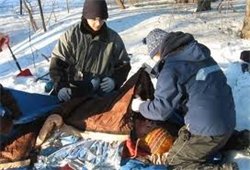 PPT-145-01
28
[Speaker Notes: One of the first things to do to assist a person who may be suffering from hypothermia is to get them out of the water and weather as soon as possible.

Picture: firstaidforeveryone.ie]
Overheating & Sunburn
Hot days tend to dehydrate

High humidity sweating is     less efficient

Symptoms

Faint or nauseous

Rapid heart rate

Headache

Young and elderly are more susceptible
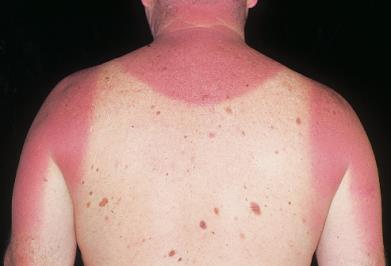 PPT-145-01
29
[Speaker Notes: While hypothermia may not be as prevalent in warmer weather, boaters should still realize that there can be affects of being exposed to direct sunlight which many times can have more of an impact while on the water.

Picture: emedicinehealth.com]
Treatment
Stop activities and seek shade
Get out of sun and heat
Drink fluids-not carbonated or alcoholic
 
If left untreated
It can progress to severe heat stroke
Mental function and coordination affected
Begin cooling
Seek medical aid ASAP
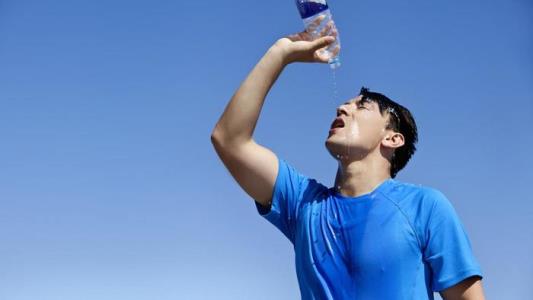 PPT-145-01
30
[Speaker Notes: Heat related injuries needed to be dealt with in a very timely manner.

Picture: ask.com]
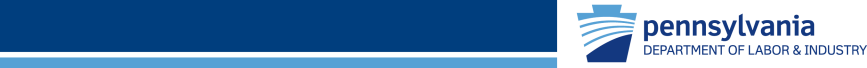 Overheat Prevention
Wear lightweight, light colored &   loose fitting clothes

 Limit outdoor activity to  morning and evening hours

 Seek shade

 Wear a wide-brimmed hat,    sunglasses and use sunscreen          of SPF  30 or higher

 Drink more fluids (nonalcoholic)
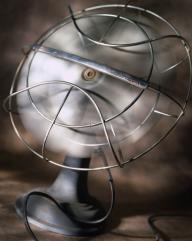 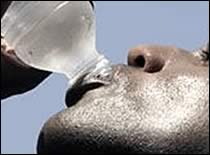 PPT-145-01
31
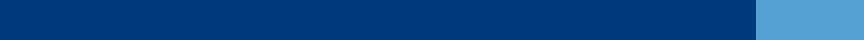 [Speaker Notes: Some tips for the prevention of heat related illnesses include:
Stay indoors and utilize AC
Use fans
Take a cool, not COLD, shower
Wear lightweight, light colored & loose fitting clothes.
Limit your outdoor activity to morning and evening hours.
Protect yourself from the sun by wearing a wide-brimmed hat, sunglasses and by putting on sunscreen of SPF 30 or higher.
Drink more fluids (nonalcoholic or liquids not containing caffeine)]
Sunburn Prevention
Direct sunlight is not required;
UV rays are reflected from water’s surface
 
Sunburn prevention
Hat and protective clothing
Rehydrate with fluids
Use sunscreen with SPF (sun protection factor) of 30 or more; reapply as needed
Sunglasses protect from UV rays and lessen eye fatigue
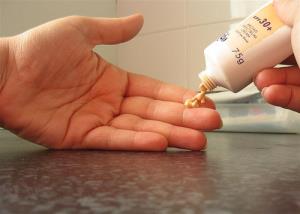 PPT-145-01
32
[Speaker Notes: Effects of a day on the water can be cumulative. Judgment and ability to “keep a proper lookout” can be impaired.

Picture: beatifulwithbrains.com]
Submerged Objects
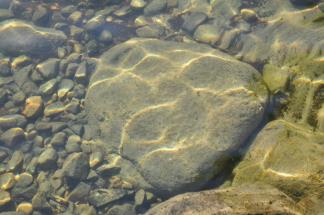 Can take the form of

Rocks

Stumps

Logs

Any other object which can interfere with the boat’s progress
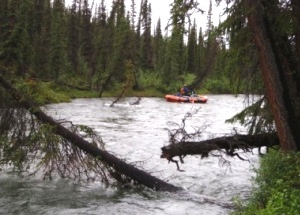 PPT-145-01
33
[Speaker Notes: Some of these obstructions can be stationery or moving up and down with the current or flowing downstream.

Pictures: hendrix2.uoregon.edu
pc.gc.ca]
Submerged Objects
Can damage the hull reducing water worthiness

Can foul the motor

Can result in injury        and even death

Depth meters or fathometers can assist in reading the bottom

If not sure-slow down
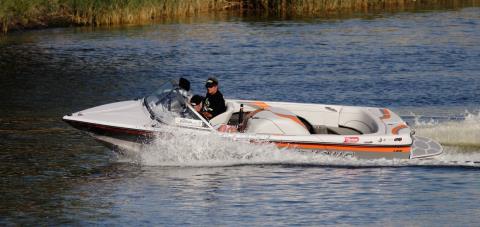 PPT-145-01
34
[Speaker Notes: Submerged objects can cause many issues such as damage to the boat or motor. Use caution if there is a possibility there may be submerged objects in the area where boating is taking place.

Picture: en.wikipedia.org]
Alcohol and Boating
Ability to think and react are affected
Alcohol and controlled substances and operating under the influence is prohibited in all state parks and at most U.S. Army Corps of Engineer projects
Pre-arrest breath tests can be used to determine if boater is under influence.
A BAC (blood alcohol content) of 0.08% or more is over the legal limit
Penalties: loss of boating privileges, fines and imprisonment
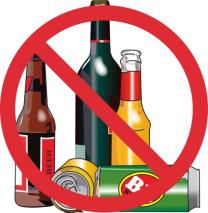 PPT-145-01
35
[Speaker Notes: It is illegal to operate a watercraft on all the waters of the Commonwealth while under the influence of alcohol or a controlled substance.


Note: 0.02% for minors
Picture: portal.lackawanna.edu]
Carbon Monoxide Hazards
Carbon Monoxide is the byproduct of internal combustion engines from powered craft 
Understand the effects and conditions creating and maintain safe distances from the source

Causes:
Blocking exhaust outlets
Exhaust from another vessel
Slow speeds/idling
Accumulation at various locations on the craft; cabin, aft deck and bridge
PPT-145-01
36
[Speaker Notes: Check the Carbon Monoxide Prevention brochure at www.fish.state.pa.us for additional information and a checklist to prevent this exposure.]
Other Boats
Stay clear of the irresponsible actions of others
Report violations to a waterways conservation officer
Stay alert; read boating traffic in all directions periodically
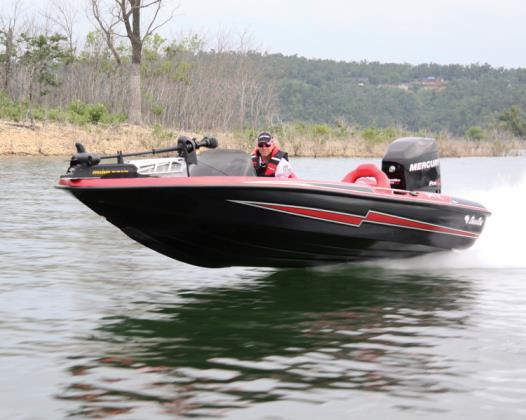 PPT-145-01
37
[Speaker Notes: You should always be on the “lookout” for other traffic on the waterway. Others may not be a careful or cautious as you are.
Maintain vigilance and determine what protective actions you will take to stay safe.

Picture: iboats.com]
Emergencies
Swamping and Capsizing

Stay calm
Right the boat if you can and bail it out
If you’re overboard get into the self-rescue position
Your feet pointed upstream, near the surface
This guards against head injury and foot entrapment
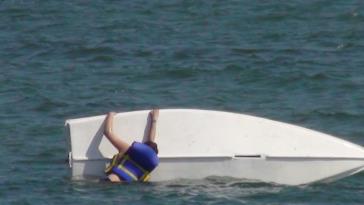 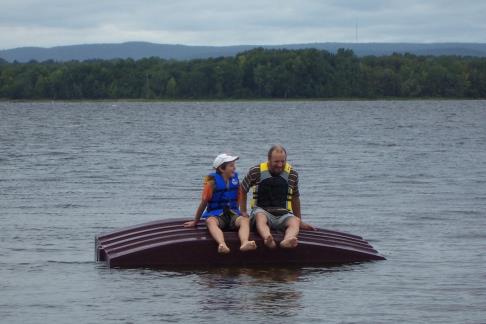 PPT-145-01
38
[Speaker Notes: If an emergency occurs while operating or inside a water craft it is important that all involved remain calm which many times can be easier said than done.

Pictures: westislandweather.com
linksservice.com]
Emergencies
Falls Overboard

Remember the thermal shock we discussed
Your life jacket may be your only source of survival
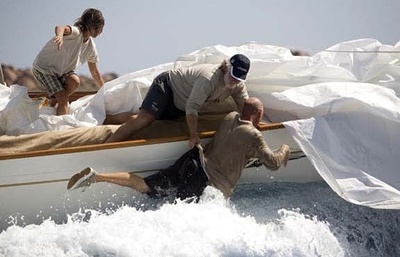 PPT-145-01
39
[Speaker Notes: It is important that operators and passengers wear a Personal Flotation Device (PFD) while boating. A PFD can and has saved the lives of many who have fallen overboard.

Picture: indiayactpage.com]
General Safety
Getting into and moving around a boat requires
   maintaining 3 points of contact for stability
Keep your body profile and weight low and in the centerline
Prohibit
Standing in small boats
Sitting on foredecks, gunwales, engine boxes, seat backs or transoms
Frequently check that all are on board
Wear deck-gripping shoes-no bare feet
Avoid rough water and weather when possible
PPT-145-01
40
[Speaker Notes: Always promote a low center of gravity when moving in a boat.]
PFDs
Personal Flotation Devices
Best defense against drowning.
80% of all boating deaths could have been prevented if victims had been wearing a life jacket.
Each person in the boat must have a wearable, USCG-approved life jacket. There are NO EXCEPTIONS!
Also, a PFD is no substitute for good swimming ability.
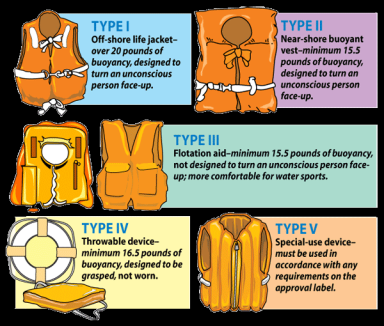 PPT-145-01
41
[Speaker Notes: Note: In a move that’s expected to benefit recreational boaters, on October 22 (2016) the U.S. Coast Guard will drop the current life jacket type code scheme – Type I, II, III, IV and V – that has been used for years to label and differentiate the types of life jackets and their specific use. Chris Edmonston, BoatUS Foundation for Boating Safety president and chairman of the National Safe Boating Council, said, “The boating safety community believes this move by the Coast Guard will help lead the way toward more comfortable and innovative life jacket designs, help boaters stay on the right side of the law, lower costs and save lives.”
UPDATE – 
Type coding is being removed as a USCG requirement as of October 22nd. However, manufacturers will continue to use Type I-V coding until newer labels are designed and approved, and new standards are adopted.
Removing type coding is simply the first step in a multi-year process, which includes designing new labels and developing new, ‘harmonized’ standards. Once that is accomplished, manufacturers will then be able to get jackets approved under the new standards. It’s at that point that we’ll see life jackets without the current type coding on their labels.
Our friends in the life jacket manufacturing community further advise that 2017 is likely the earliest they could potentially see any new life jacket standards on production lines.
Current life jackets that have Type I-V coding on their labels will be legal to sell and wear for the useful life of the jacket.

Picture: fishandboat.com]
PFD Types
All boats must have a U.S. Coast Guard approved, wearable PDF on board for each person
 
Type I, II, III or V designations
All wearable types readily accessible and sized for person wearing
 
Type IV is a throwable device required for boats 16 feet or greater
Seat cushions and other flotation devices-not life jackets
PPT-145-01
42
[Speaker Notes: Note: Explains Edmonston, “This is positive news is that we will no longer see a Type I, II, III, IV or V label on a new life jacket label after October 22, (2016). This type coding was unique to the United States, tended to confuse boaters, limited choice and increased the cost of life jackets.” He says removing the type coding is a first step towards the adoption of new standards that will eventually simplify life jacket requirements for recreational boaters.]
Type I PFD
Off-Shore Life Jacket

Will turn an unconscious person vertical or reclining position

Over 20 pounds of buoyancy

Best in large and rough water where rescue is slow to arrive

Found on commercial boats
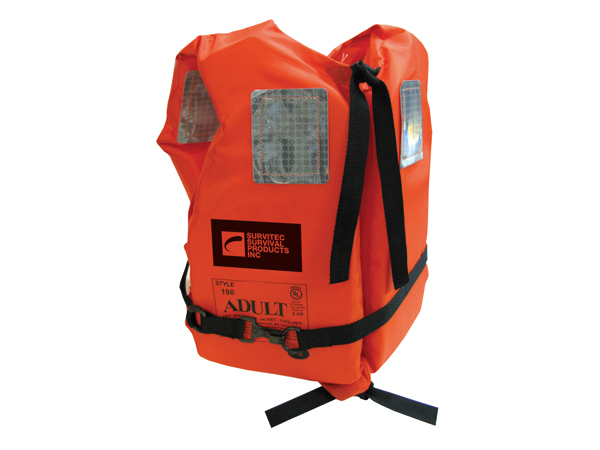 PPT-145-01
43
[Speaker Notes: As stated in the previous slides there are different types of PFD. The Type I PFD will turn an unconscious person vertical or into a reclining position.

Picture: marinesafetytrinidad.com]
Type II PFD
Near-Shore Buoyant Vest

Will turn an unconscious person vertical or reclining position

Less bulky than Type I

Minimum buoyancy of 15.5 pounds

For calm, inland water where there’s a chance of fast rescue
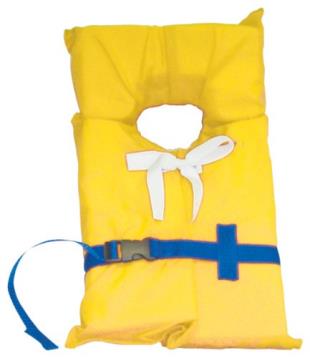 PPT-145-01
44
[Speaker Notes: Type II PFD’s will also turn an unconscious persons vertical or into a reclining position.

Picture: dealnay.com]
Type III PFD
Flotation Aid

Thought to be most comfortable

Not designed to upright an unconscious person unless it is a Type III Inflatable

Minimum buoyancy of 15.5 pounds
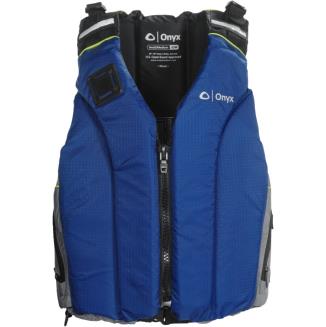 PPT-145-01
45
[Speaker Notes: Type III PFD’s are thought to be the most comfortable, but are not designed to upright an unconscious person unless it is a Type III inflatable.

picture: sierratradingpost.com]
Type IV PFD
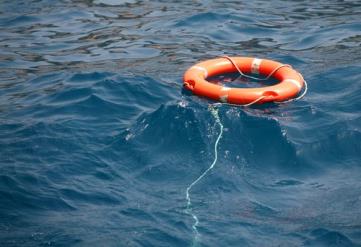 Throwable Device

Boat cushions, rings and horseshoe buoys

Not worn on back but grasped to chest

Kept immediately available for emergencies
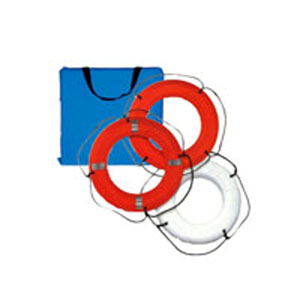 PPT-145-01
46
[Speaker Notes: A Type IV PFD is basically a “throwable device” such as a cushion, ring and/or horseshoe buoy. It is not meant to be worn but instead grasped to the chest.

Pictures: gcaptain.com
go2marine.com]
Exceptions for PFDs
Canoes and kayaks are not required to have a throwable device

Not a substitute for a life jacket

Not designed to be worn

Must be “immediately available” (within arm’s reach) to operator and all passengers
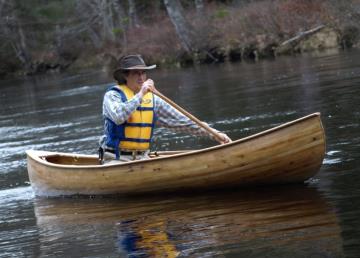 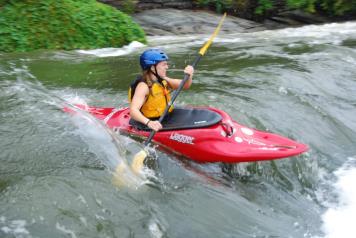 PPT-145-01
47
[Speaker Notes: In Pennsylvania canoes and kayaks do not need to have throwable devices on board.

Pictures: canoeshelburne.blogspot.com
web.jhu.edu]
Type V PFD
Special-Use Device

Wearable and approved only for specific activities

Approved uses/limitations appear on label

Variants:
Work vests
Boat sailing vests
White water vests
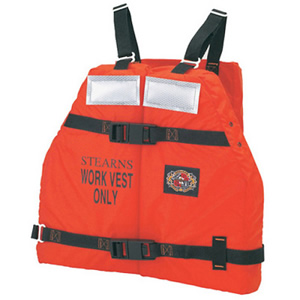 PPT-145-01
48
[Speaker Notes: Type V PFD’s must be used per their labels
All PFD’s:
In good and serviceable condition
No rips, tears, missing belts or buckles
U.S. Coast Guard approval label/number must be legible

NOTE: ANNAPOLIS, Md. – 
 
 “Until the final change, life jackets must bear the USCG label and adhere to labeling specifications.”

Picture: go2marine.com]
Life Jacket/PFD Required
All children 12 years or younger
While underway on any boat 20 feet in length or less
All canoes and kayaks
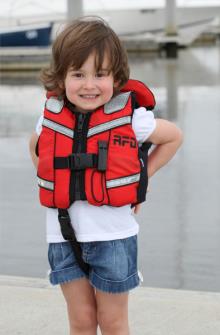 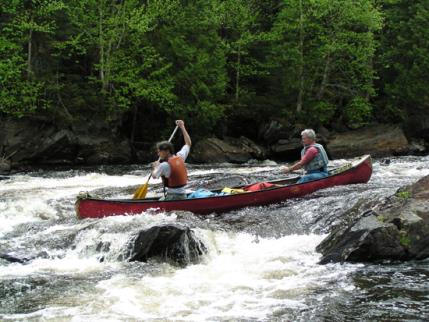 PPT-145-01
49
[Speaker Notes: Note: “underway” includes drifting boats

Pictures: rfd.com.au
trekearth.com]
Life Jacket/PFD Required
Anyone towed behind a boat regardless of activity

All personal watercraft operators and passengers

All sailboarders (windsurfers)
 
Everyone boating on U.S. Army Corps of Engineers Pittsburgh District lakes regardless of age
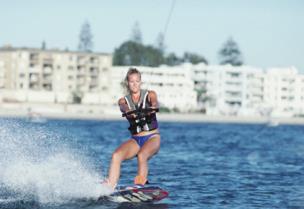 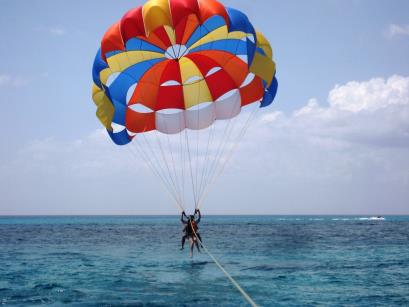 PPT-145-01
50
[Speaker Notes: Note: A type III life jacket with an impact rating of 50 m.p.h. or more is recommended as the safest and most comfortable type to wear in high-speed boating activities. Lesser types may be harmful.

Pictures: paddleinspain.com
thelinknews.net]
Inflatable Life Jackets/PFD’s
Two (2) types, both use a CO2 cartridge to inflate the jacket

Manually activated uses a rip cord to puncture the cartridge permitting inflation

These must be worn at all times or another standard type wearable device kept on board to comply with law
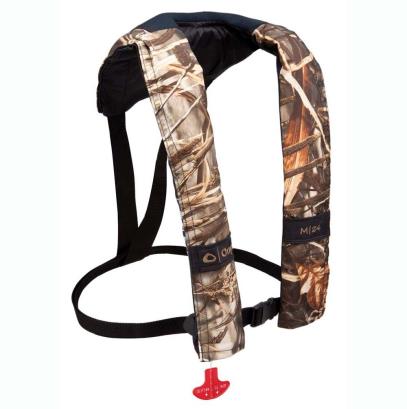 PPT-145-01
51
[Speaker Notes: Both have backup oral inflation tubes
Note: Better buoyancy than regular PFDs and have the ability to turn an unconscious person face-up in the water. Available as suspender types, fishing bests, belt pack vests and float coats and deck suits. They can be classed as Type III or V PFDs. Higher buoyance = higher lift

Picture: lfsmarineoutdoor.com]
Inflatable Life Jackets/PFD’s
Automatically activated

A water-soluble material dissolves releasing a spring trigger plunger puncturing the cartridge allowing inflation

These also must be worn at all times or another standard type wearable device kept on board to comply with law
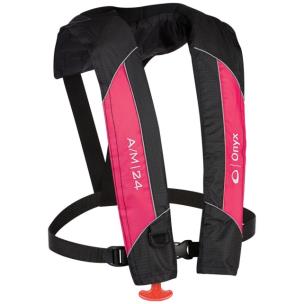 PPT-145-01
52
[Speaker Notes: Inflatable PFD’s/Life Jackets are automatically activated and therefore do not require a user to do anything to make it useful. 

Picture: sportsmansguide.com]
Inflatable PFD Checks
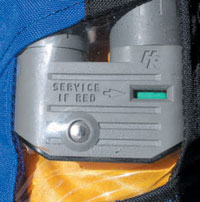 Faulty or inaccessible inflation mechanism

Operable CO2 cartridge

Tears

Broken bucks and missing straps
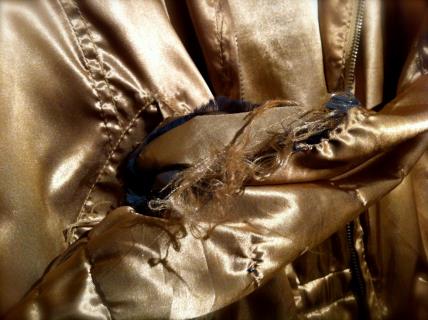 PPT-145-01
53
[Speaker Notes: Inflatable PFD’s should be checked before use to ensure they are in an operable condition.

Pictures: westmarine.com
poststreet.wordpress.com]
Buying a PFD
Go for Comfort

Can you swim and float comfortably in it?

Is it adjustable?

Where will you be boating?

If on big lakes, at sea, or white water, select higher buoyancy PFD
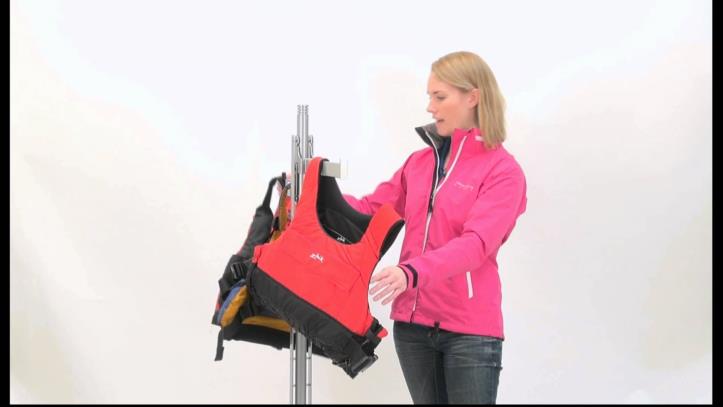 PPT-145-01
54
[Speaker Notes: Each PFD sold for use on a recreational boat is required to be provided with a guide to selection entitled “Think Safe – Choose the Right PFD”.  These pamphlets are tailored to the kind of PFD to which they are attached.  The following information is a combination of information taken from the various pamphlets and additional guidance.

Picture: youtube.com]
PFD Maintenance
Air dry before storing
Do not store in plastic which can retain moisture
Check for mildew, leaks and other damage. Destroy and replace damaged units
PFDs are lifesaving equipment NOT to be used as boat fenders. Do not crush or compress with heavy objects
Do not allow PFDs to become contaminated with oil or grease which deteriorate the material
PPT-145-01
55
[Speaker Notes: Defective PFDs should be taken “out of service” and replaced with new.]
Summary
Know the water on which you will travel
Understand the possible harm or hazards to you and your family
Ensure proper protection equipment is at-hand
Use PFDs
Inspect worthiness of the craft
Have survival equipment available:
Whistles
Flares
Spare fuel (if a motorized boat)

Review weather before venturing out!
PPT-145-01
56
[Speaker Notes: Many people use boats on a daily basis and have safe and fun trips without incident. Keeping the information listed in mind before boating can make a trip much more enjoyable and ensure all involved arrive home safely.]
Contact Information
Health & Safety Training Specialists
1171 South Cameron Street, Room 324
Harrisburg, PA 17104-2501
(717) 772-1635
RA-LI-BWC-PATHS@pa.gov
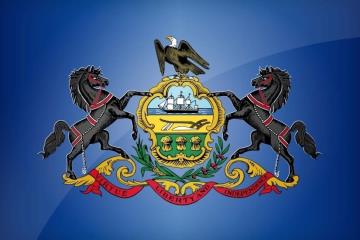 Like us on Facebook!  - https://www.facebook.com/BWCPATHS
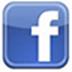 PPT-145-01
57
[Speaker Notes: Please contact us for a full list of other programs available to you free of charge.]
Questions
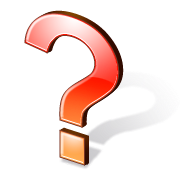 PPT-145-01
58
Bibliography
Pennsylvania Fish and Boat Commission, Bureau of Boating and Access. www.fishandboat.com

Boating Course Hotline:
1-888-723-4741 (1-888-PAFISH-1)

Boat-ed.com/pennsylvania

americanboating.org/safety.asp

www.boatus.org/boating-safety.asp
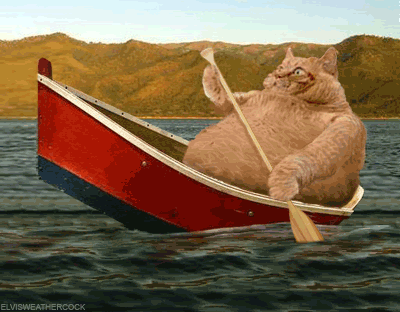 PPT-145-01
59
Bibliography
https://www.boat-ed.com/pennsylvania/studyGuide/10103901
 
US Coast Guard, pages 20-39 of their pdf
http://public.d11nuscgaux.info/pe/bss/08%20boating%20safety%20Augmented.pdf

http://boatingindustry.com/news/2014/09/30/u-s-coast-guard-drops-life-jacket-type-code-labels/
PPT-145-01
60
Other Suggested Programs
The following presentations are also available to supplement your in-house program:

Cold Weather Injuries
Heat Related Injuries & Illnesses
Near Miss
Poison Ivy
Summer Safety
Ticks & Lyme Disease

Please contact us for a full list of other programs available to you free of charge.
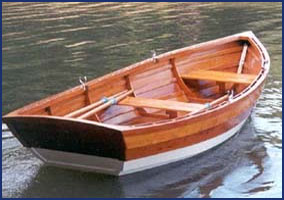 PPT-145-01
61